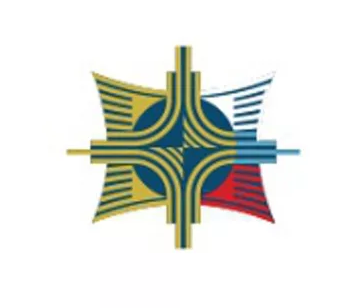 КОНЦЕРН ВКО «АЛМАЗ-АНТЕЙ» 



ОБЪЕДИНЕННЫЙ ИНСТИТУТ ВЫСОКИХ ТЕМПЕРАТУР РОССИЙСКОЙ АКАДЕМИИ НАУК
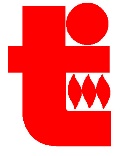 Разработка ключевых технологий для созданиявысокоэффективных газотурбинных электрогенерирующих модулей малой мощности систем автономного энергоснабженияМосква 2018
Многоцелевая высокоэффективная микро турбина
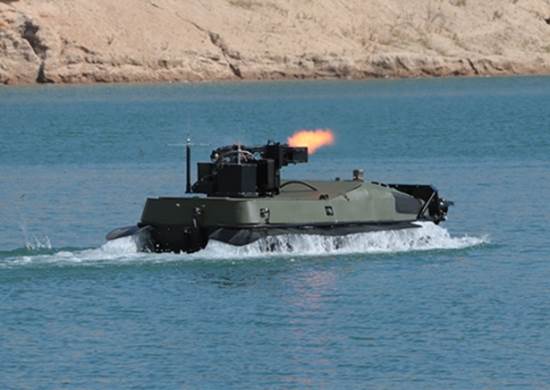 Системы энергетического обеспечения спецтехники:
ГТЭ автономных плав средств робототехнических комплексов;
САЭС обзорных РЛС;
Энергетические комплексы электрогенерации, когенерации и тригенерации:
микро ГТЭС резервного и бесперебойного энергообеспечения;
мини ТЭЦ распределенных энергосистем (умные сети); 
агрегаты детандергенераторные;
протекторная защита магистральных трубопроводов;
Силовые агрегаты транспортных средств:
турбокомпрессоры ДВС;
авиационные вспомогательные силовые установки (ВСУ);
главные и гибридные ГТУ;
СУ беспилотных летающих средств;
Компрессорные и турбинные  агрегаты:
дожимные компрессорные станции топливного газа ГТУ;
холодильные и сушильные машины;
пневматический инструмент и пусковые устройства;
криогенная техника систем сверхпроводимости.
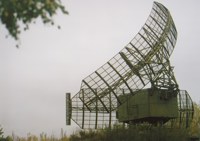 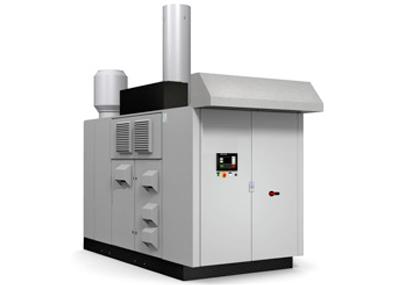 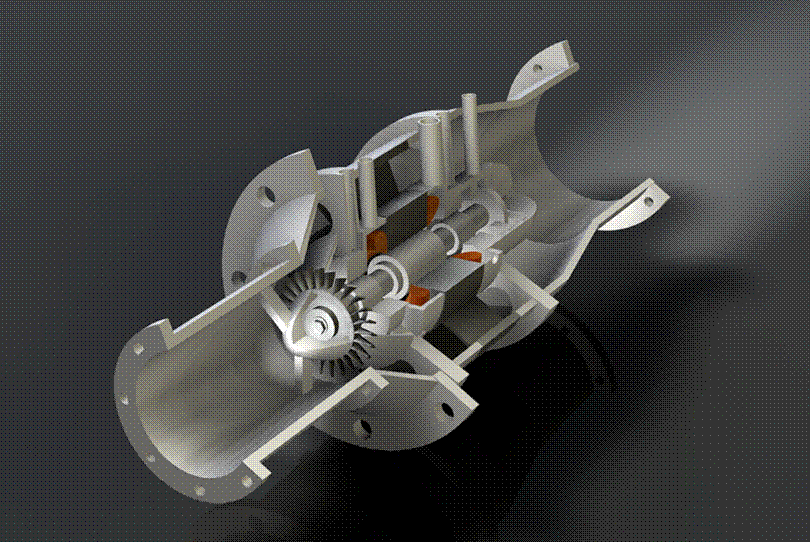 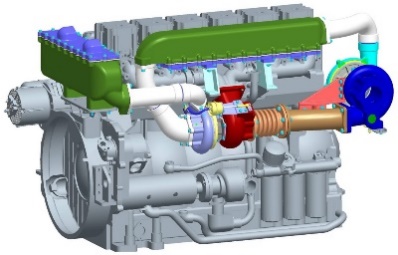 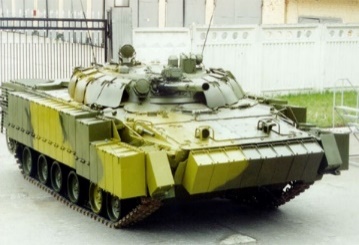 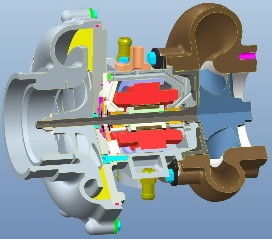 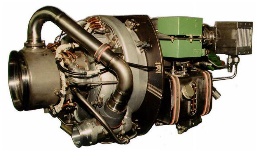 Основные производители микротурбин
ОАО СКБ «Турбина» 
ОАО «Калужский двигатель» 
ОАО «УАП «Гидравлика» 
ПАО «НПО «Аэросила»
«Омское моторостроительное объединение» им. П.И.Баранова  
Ingersoll Rand Energy Systems;
Calnetix;
Elliott; Elliott Energy Systems Inc. 
Brayton Energy;
ICR Turbine Engine Corporation;
Bowmen;
Turbec.   (Volvo Aero Швеция)
Honeywell
Toyota
Allied Signal Engines, 
Northern research & Engineering Corp.,
Capstone Turbine
Микро ГТУ
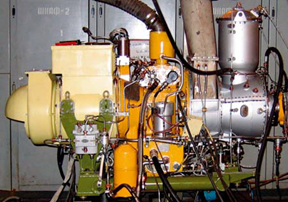 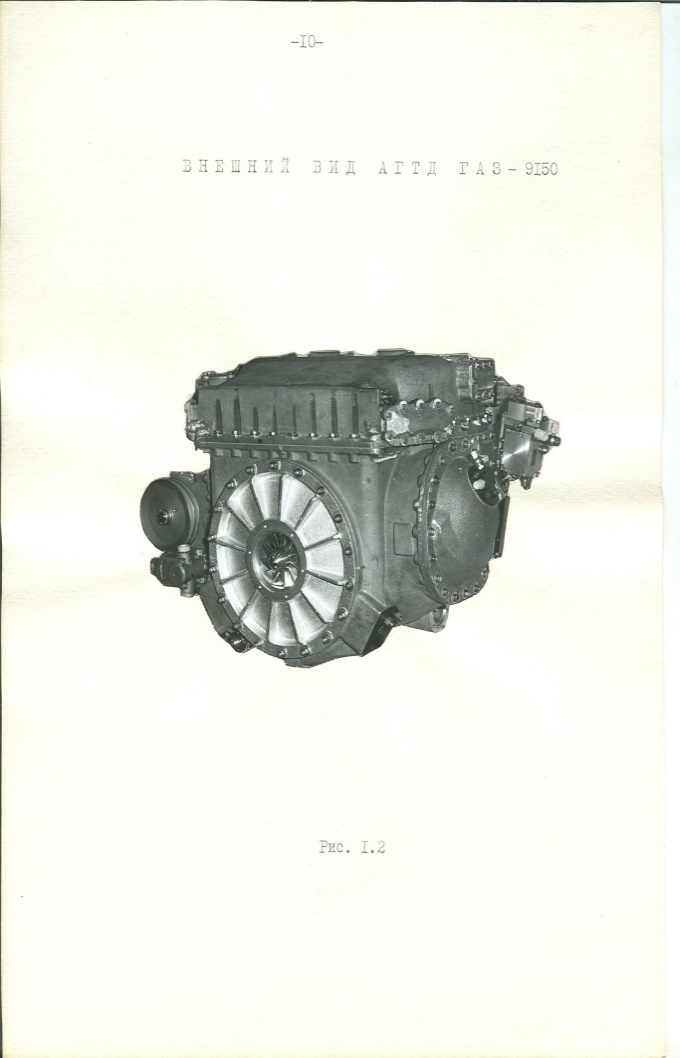 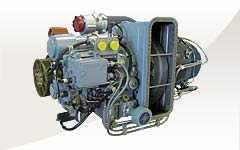 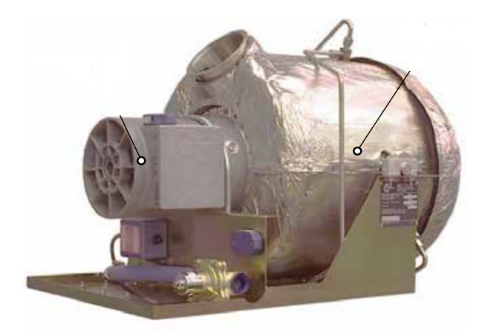 Сравнительные характеристики применяемых в малой энергетике газопоршневых двигателей и микротурбин
Требования к микро ГТУ
высокий КПД генерации электроэнергии в широком диапазоне мощности (не менее 35%);
возможность работать как на традиционных так и на нетрадиционных и дешевых топливах, с переключением с жидкого топлива на газообразное и обратно; работа на газообразном топливе низкого давления (около 1 ата); 
конструктивно простое подключение теплофикационного цикла;
экологическая безопасность: чистым выхлопом, низким уровнем шума, отсутствием вибрации;
высокие показатели по безотказности, автоматическому непрерывному функционированию, периоду работы без обслуживания, ресурсу  и сроку службы, минимальные эксплуатационные расходы;
легким запуском при низких температурах; 
большая удельная мощность (малые весогабариты)
низкой стоимостью при серийном производстве, позволяющая назначить цену на ГТУ на уровне 1200-1500 USD за 1 кВт установленной мощности; 
надежный прием больших нагрузок и устойчивая работа при малых и нулевых нагрузках.
ГАЗОТУРБИННЫЙ ЭЛЕКТРОГЕНЕРИРУЮЩИЙ МОДУЛЬ ГТЭГМ-03
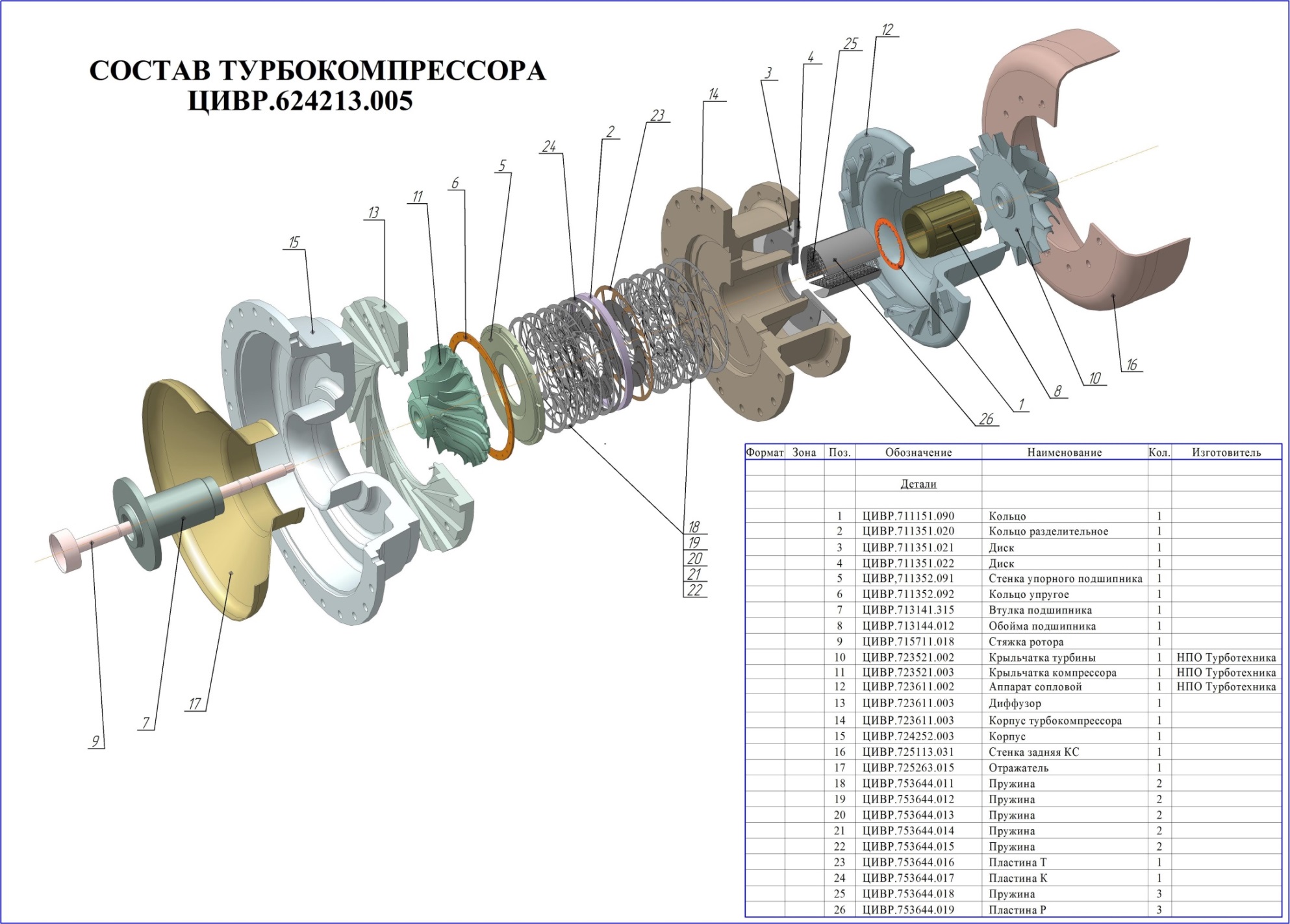 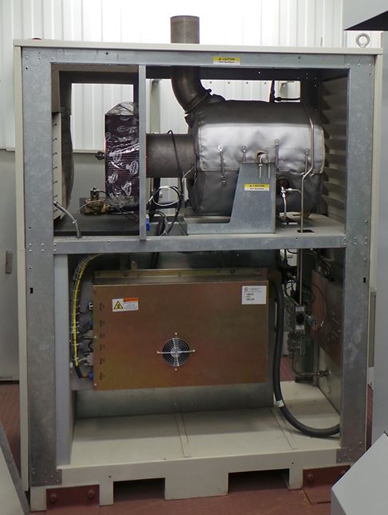 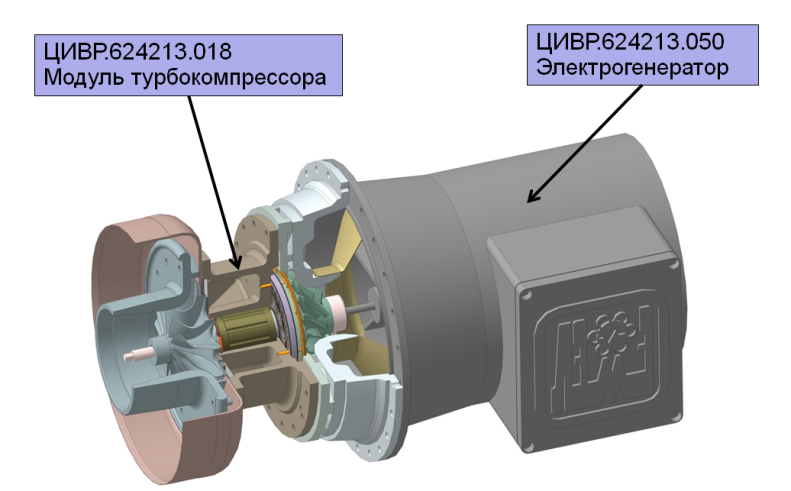 НИОКР СОЗДАНИЕ ВОЗДУШНЫХ ПОДШИПНИКОВ
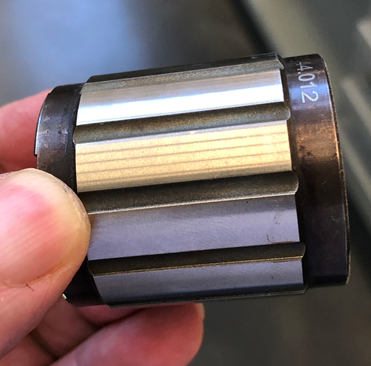 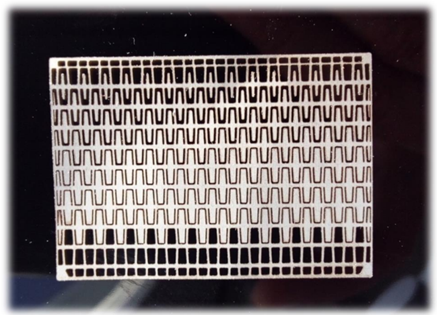 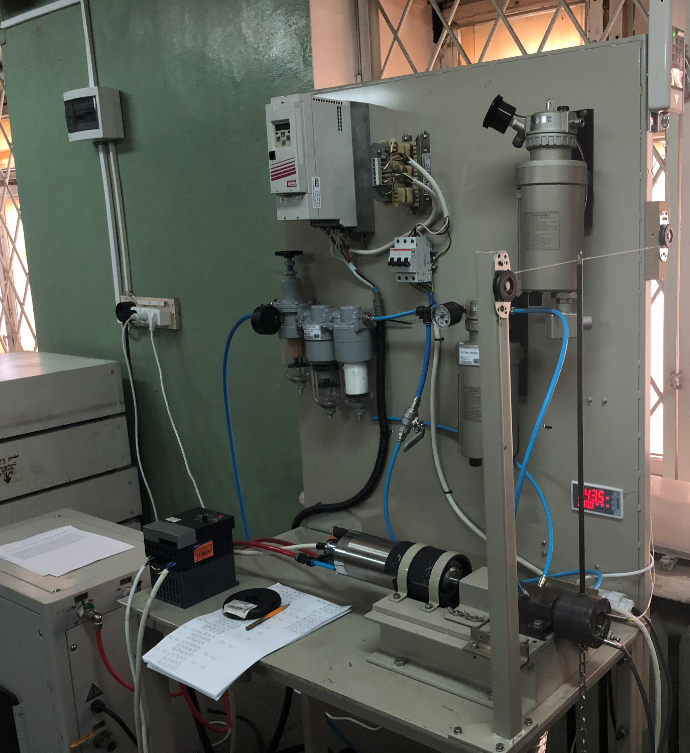 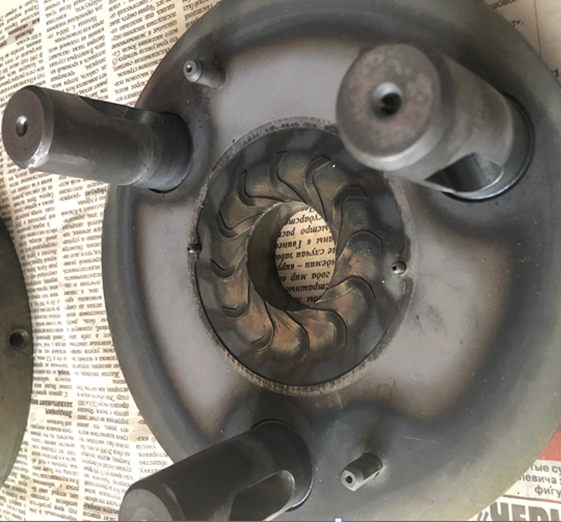 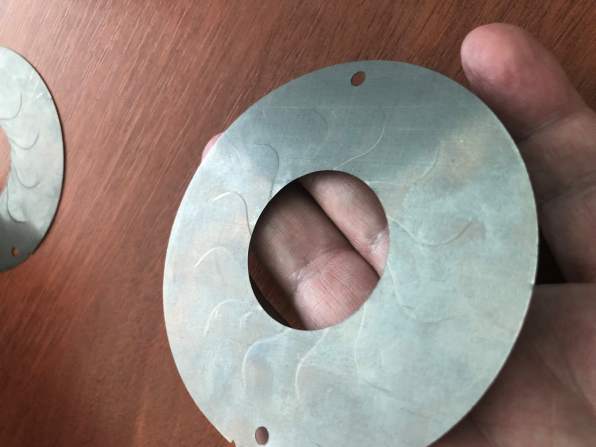 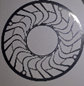 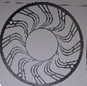 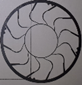 НИОКР ПОВЫШЕНИЕ ЭФФЕКТИВНОСТИ КОМПРЕССОРА И ТУРБИНЫ
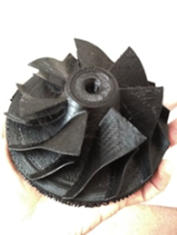 Испытания малоразмерных компрессоров и турбин с сохранением геометрической идентичности (номинальный расход рабочего тела меньше 1 кг/с);
Степень повышения/понижения давление до 7 – 8;
Частоты вращения не ограничиваются основным стендовым оборудованием.
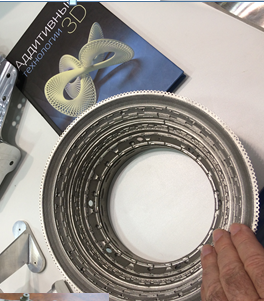 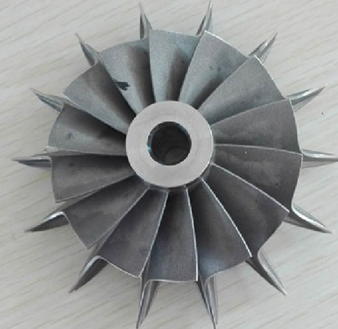 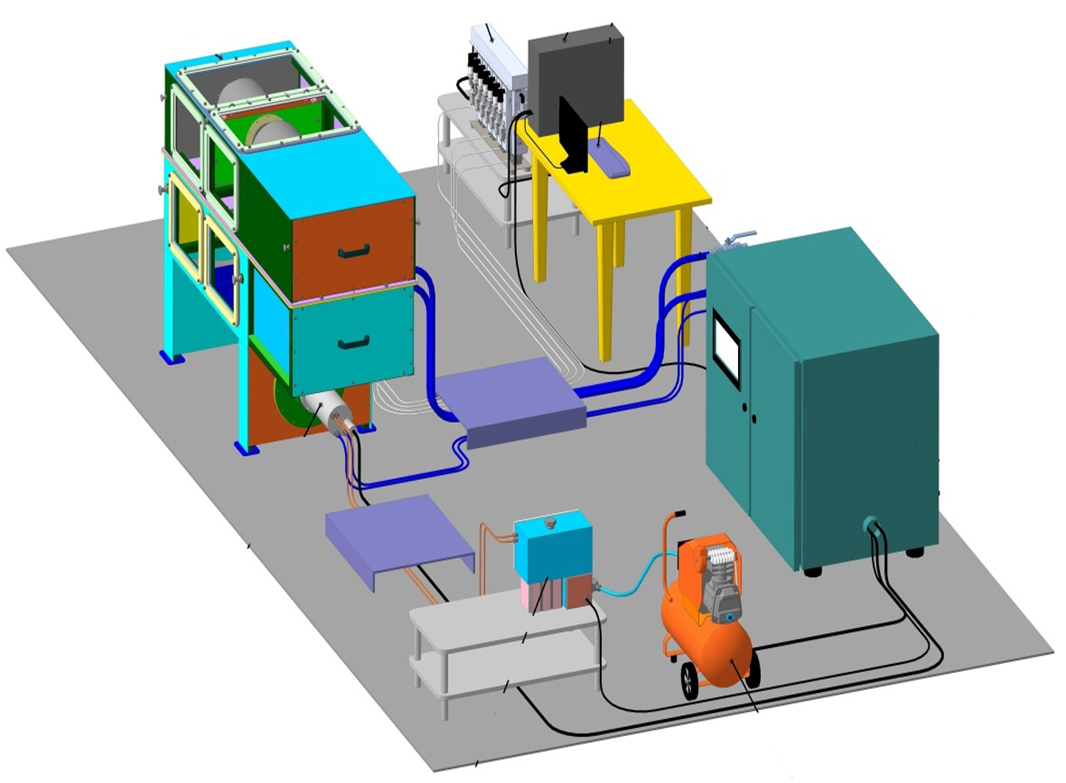 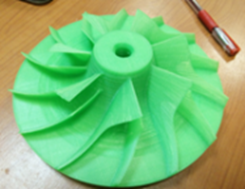 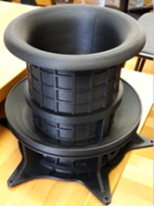 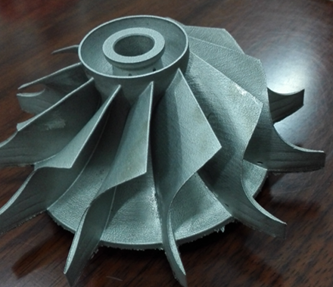 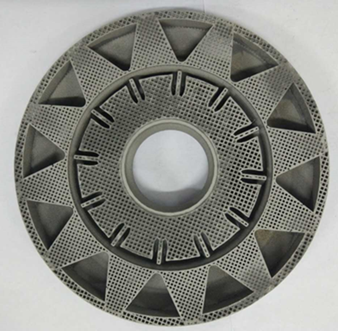 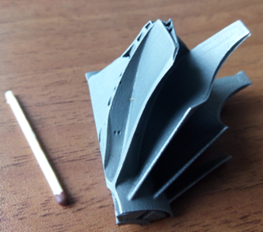 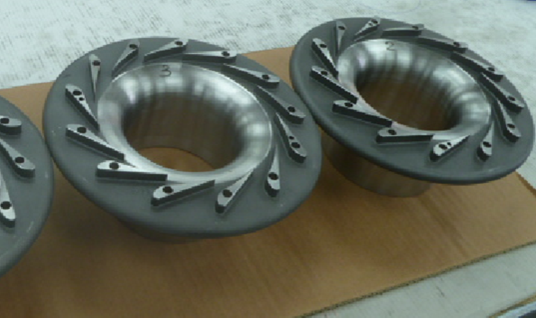 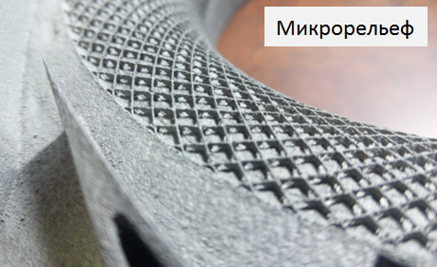 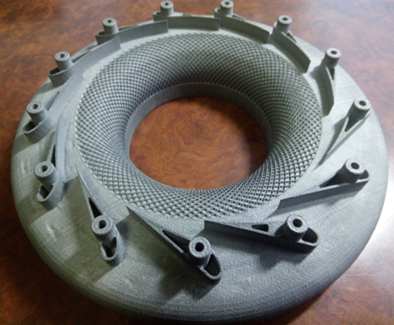 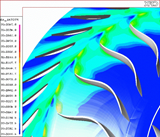 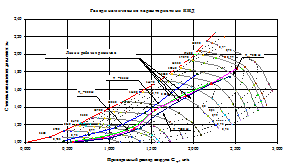 ПОВЫШЕНИЕ ЭФФЕКТИВНОСТИ И ТЕХНОЛОГИЧНОСТИ РЕКУПЕРАТОРА
Оснастка для лазерной сварки рекуператора
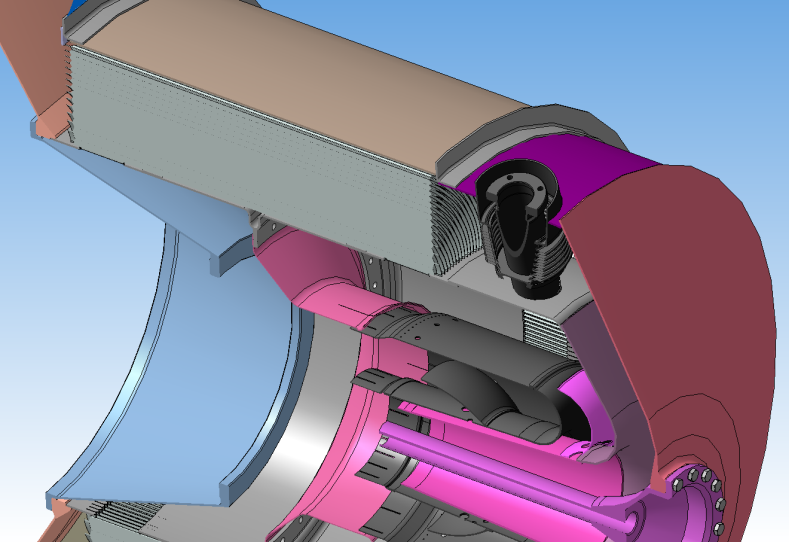 Модуль рекуператора
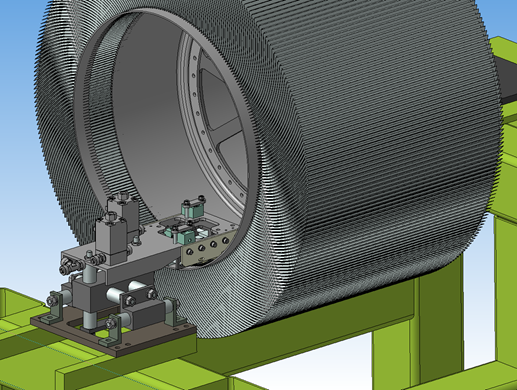 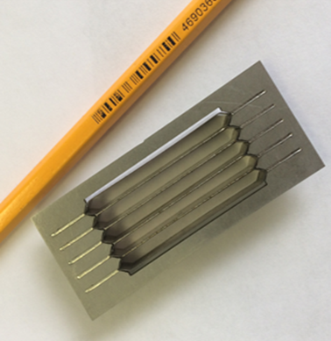 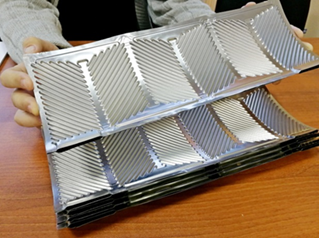 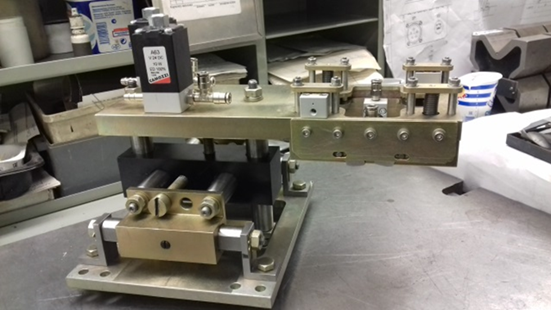 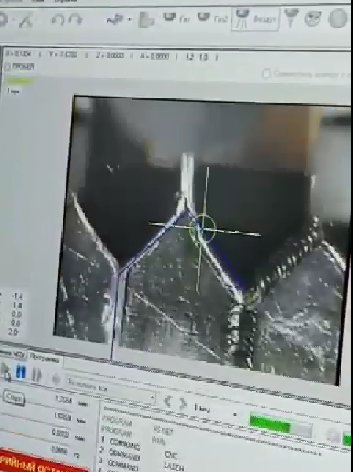 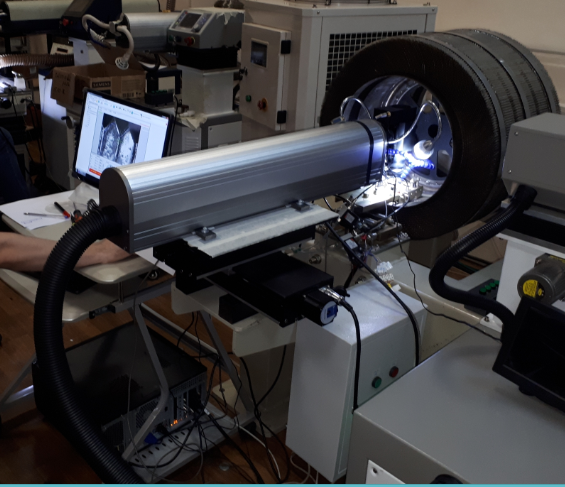 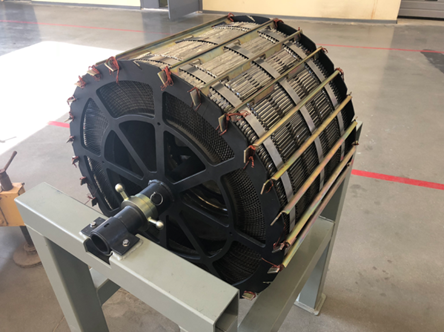 АЭУ АИСТ-0,1
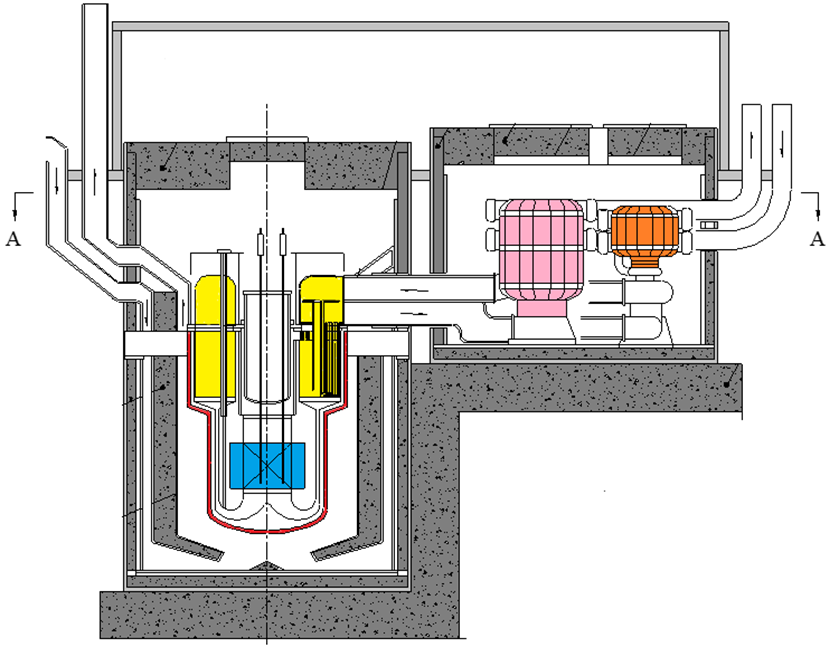 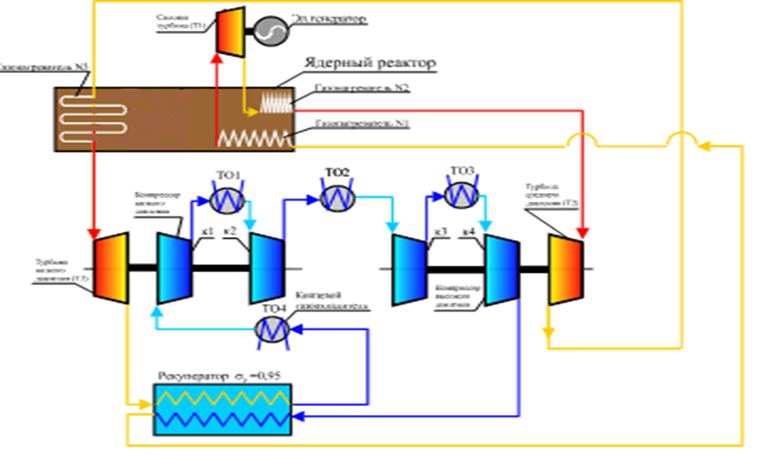 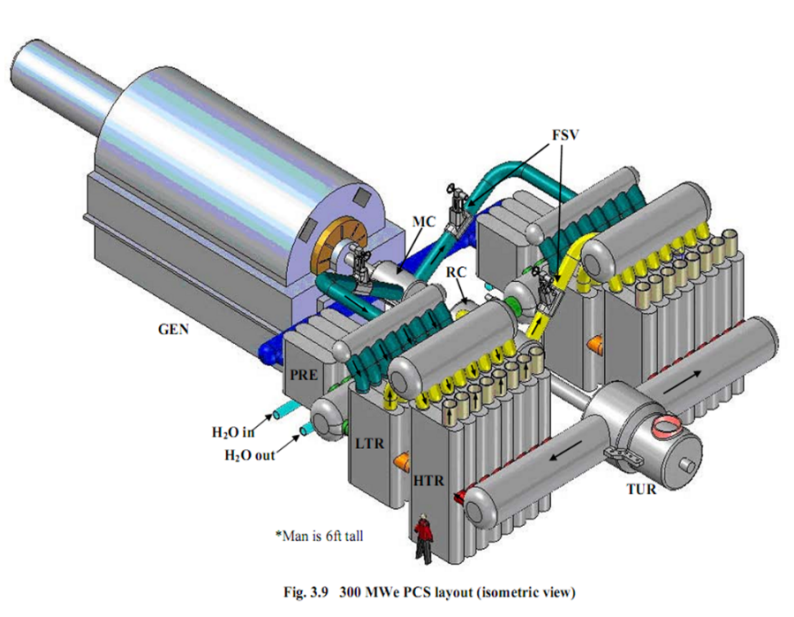 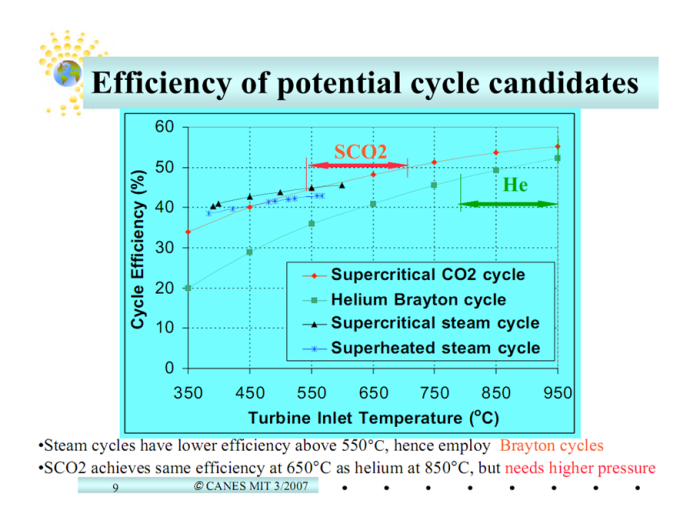 СОЗДАНИЕ ВЫСОКОЭФФЕКТИВНОЙ ЭНЕРГЕТИЧЕСКОЙ ПГУ ПО ЦИКЛУ АЛЛАМА
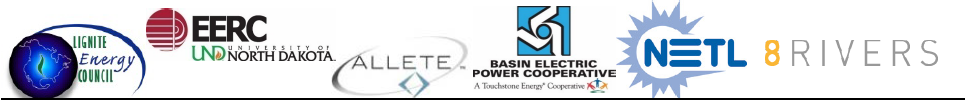 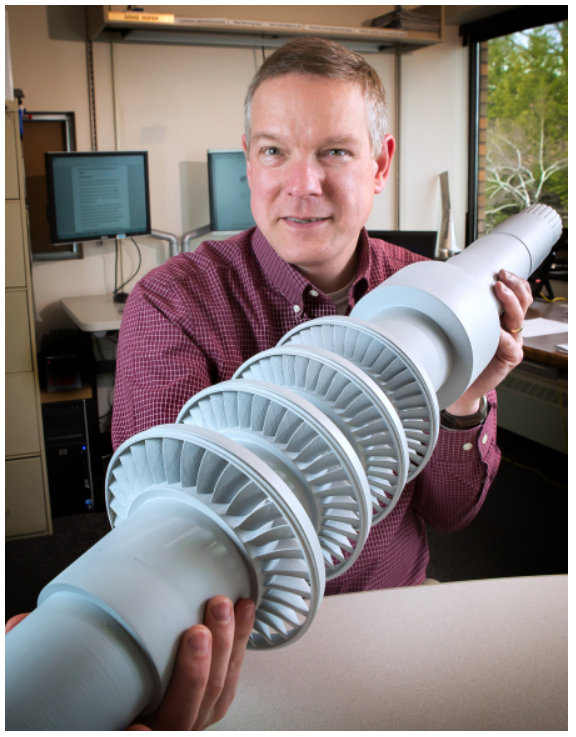 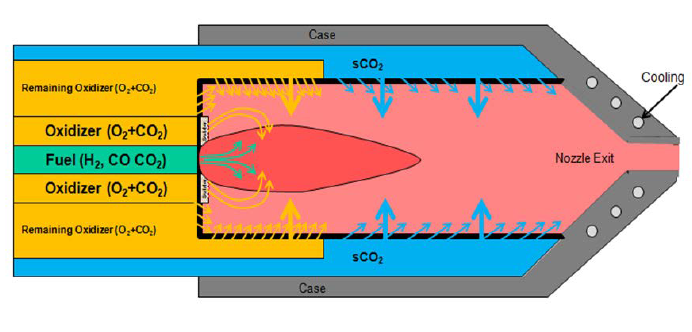 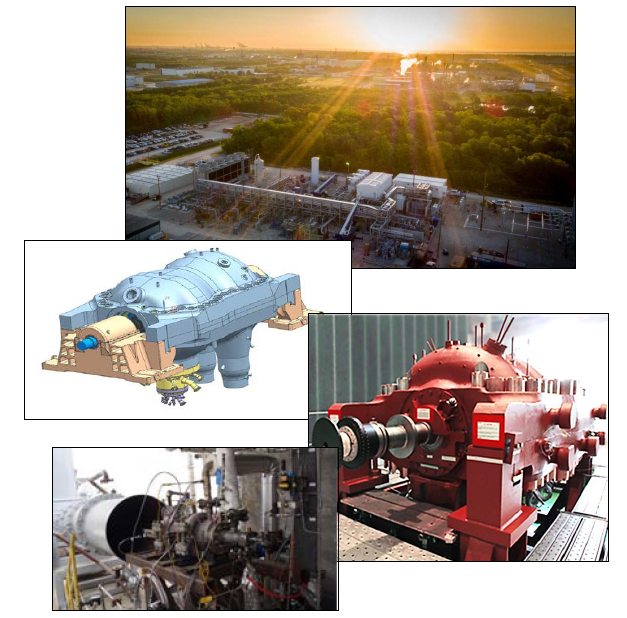 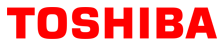 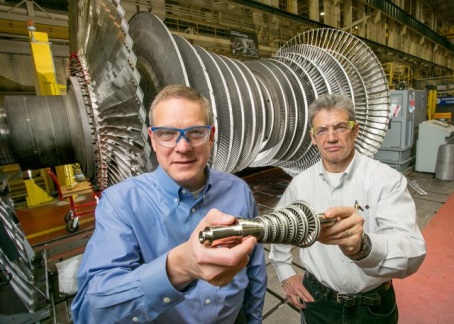 СОЗДАНИЕ МИКРО ГТУ С СО2 СУПЕР ВЫСОКОГО ДАВЛЕНИЯ
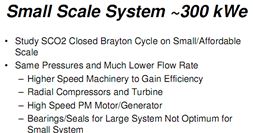 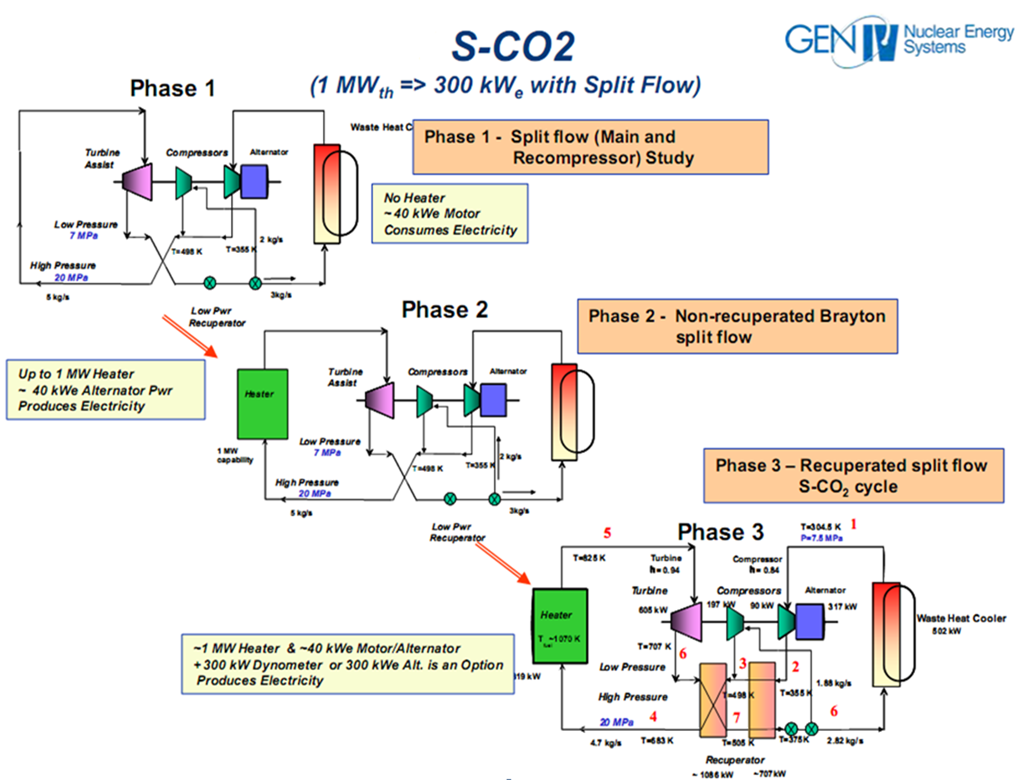 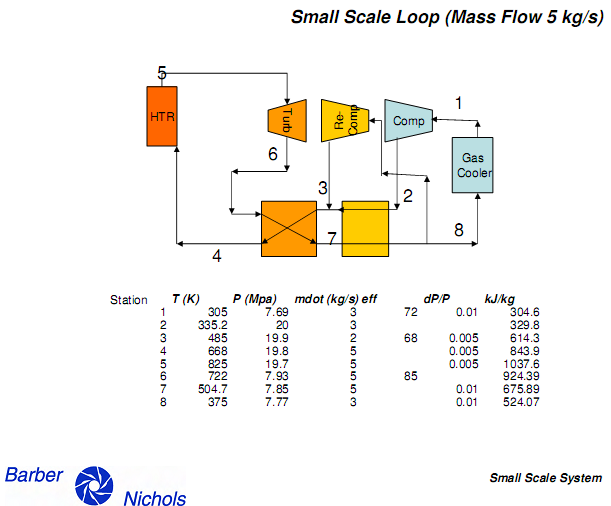 ВЫСОКОЭФФЕКТИВНАЯ ПАРОГАЗОВАЯ УСТАНОВКА БЕЗ ВЫХЛОПА
С АККУМУЛИРОВАНИЕМ ЭНЕРГИИ
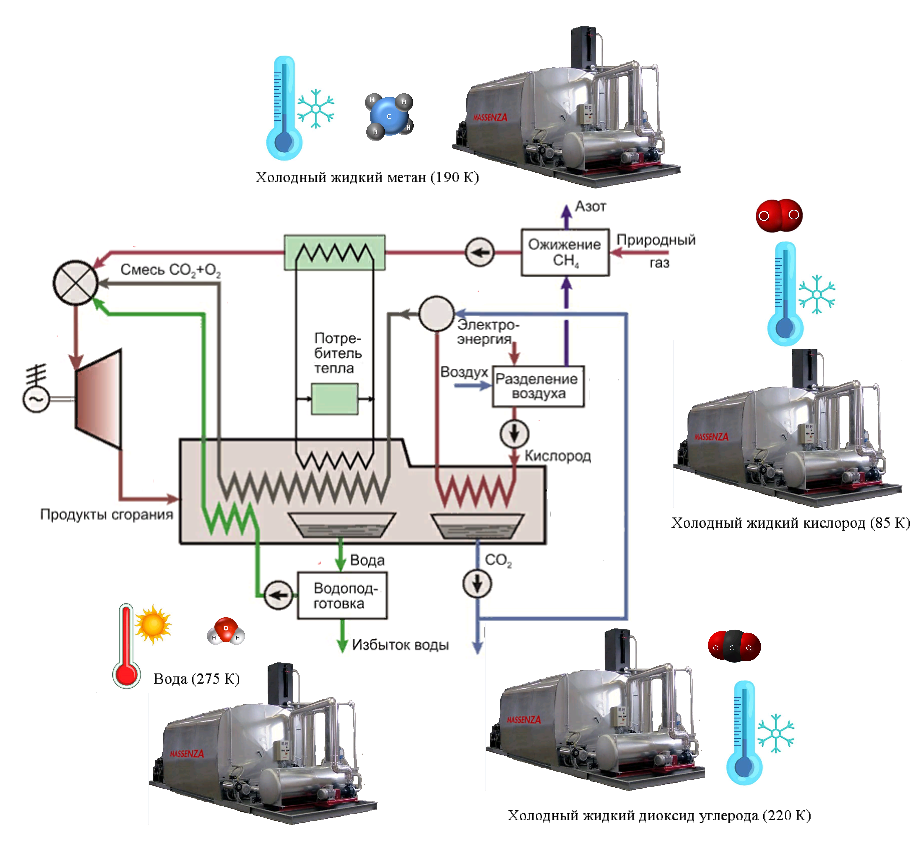 ЭНЕРГО-ТЕХНОЛОГИЧЕСКИЙ КОМПЛЕКС
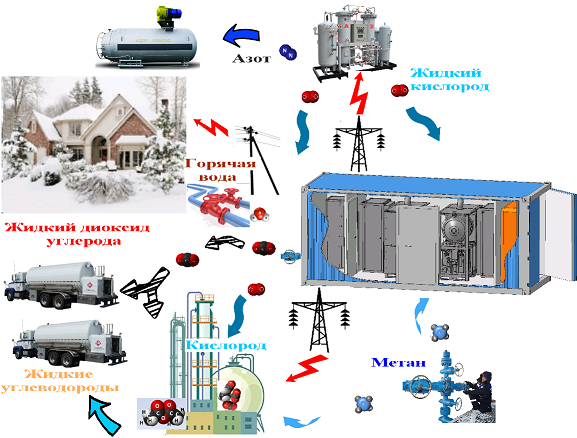 ЭКСПЛУАТАЦИЯ МАЛЫХ ГАЗОВЫХ МЕСТОРОЖДЕНИЙ И НИЗКОНАПОРНЫХ ВЫРАБОТАННЫХ СКВАЖИН
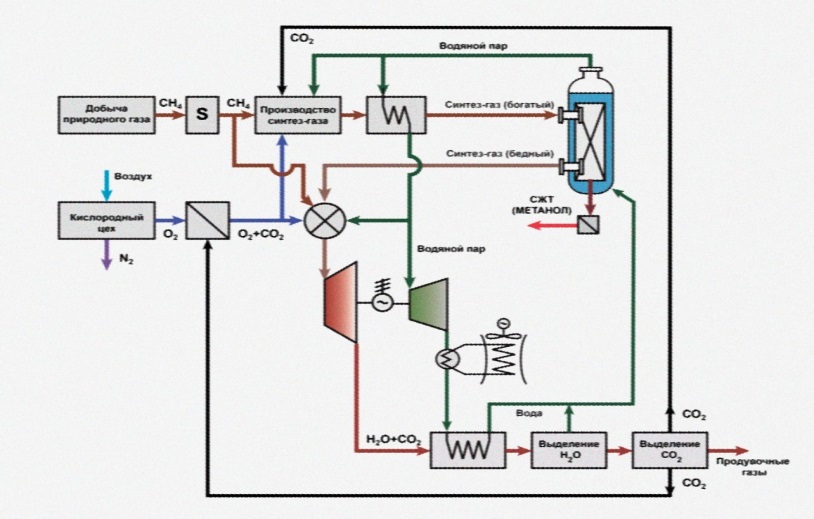 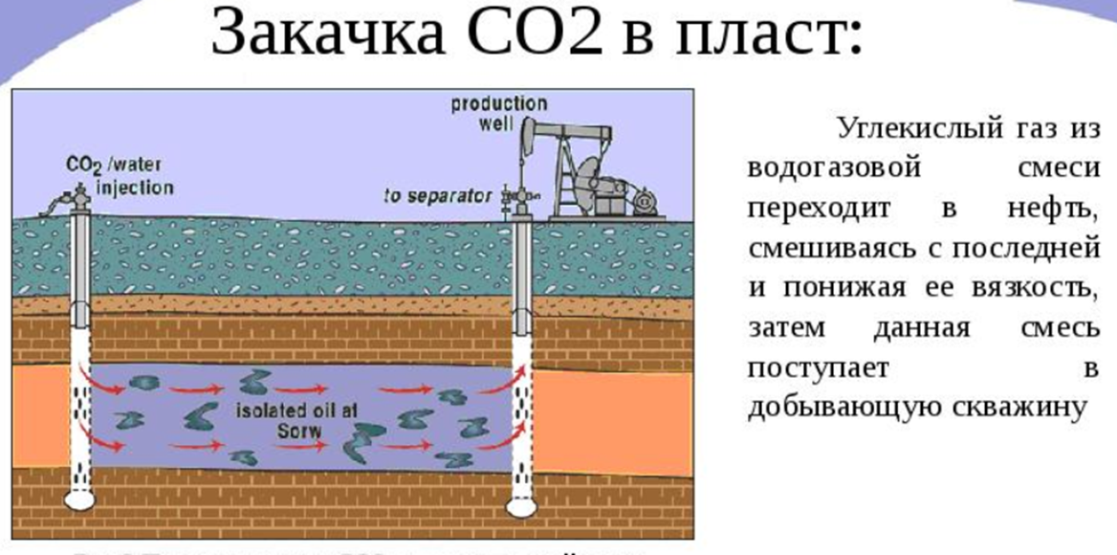 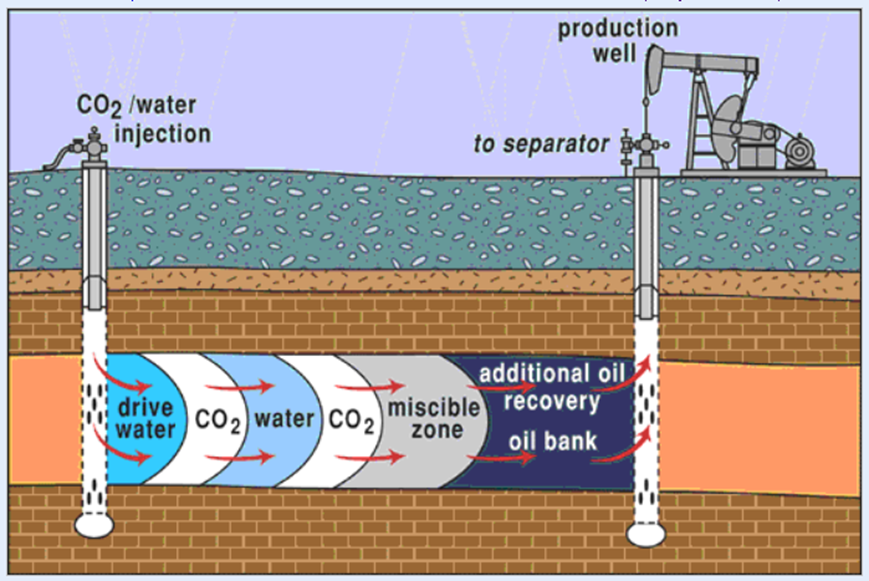 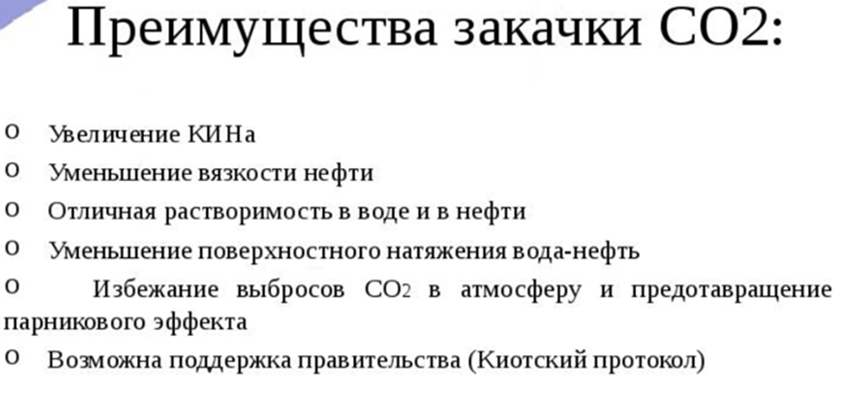 ГИБРИДНЫЕ ГАЗОТУРБИННЫЕ УСТАНОВКИ С ТОПЛИВНЫМИ ЭЛЕМЕНТАМИ
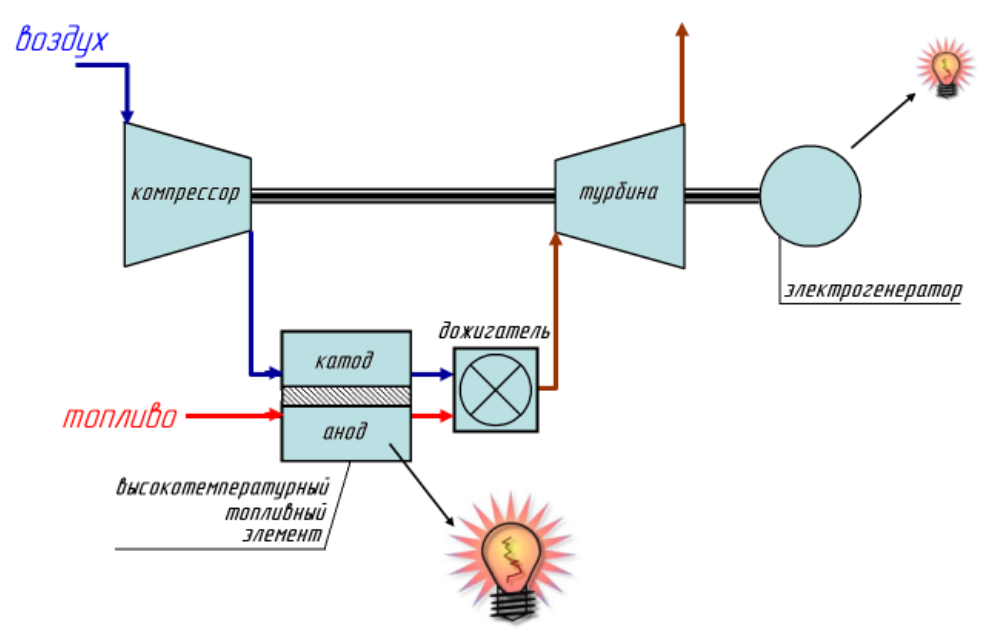 Товарная продукция ГТУ без компрессора 
кислород;
азот;
аргон;
водород;
вода;
синтез газ;
горячая вода;
водяной пар;
холод;
жидкий метан;
жидкий диоксид углерода;
жидкие углеводороды;
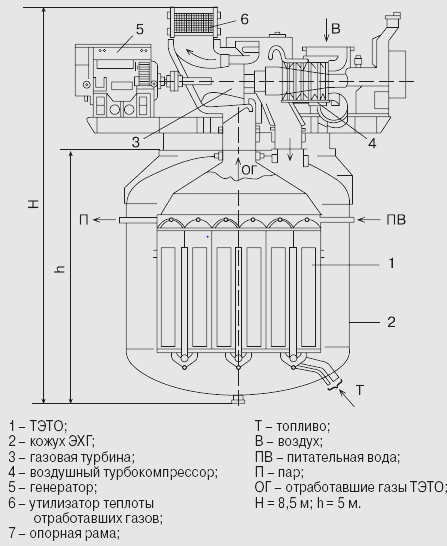 ГТУ с ТОТЭ фирмы Toyota Motor Corporation
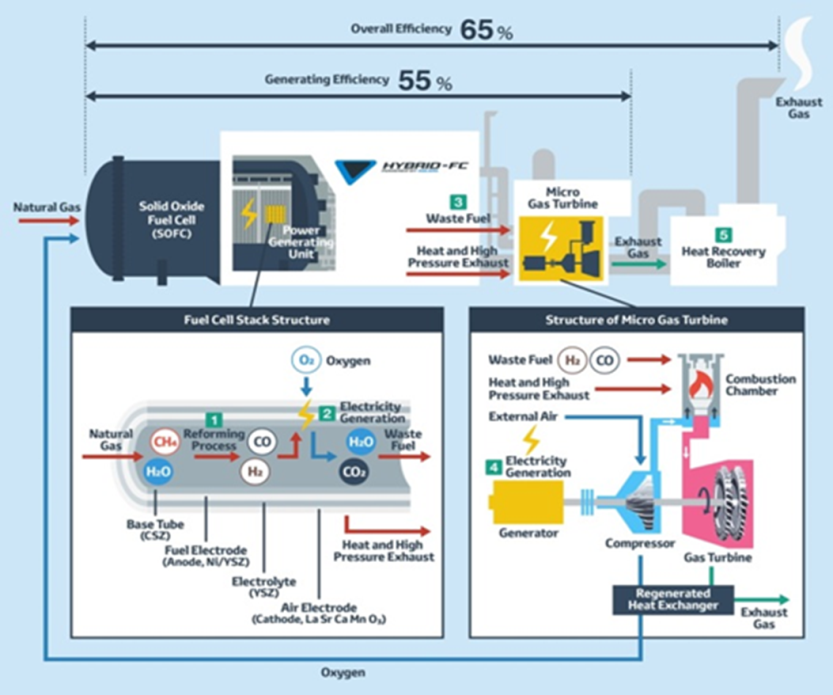 ГТУ с ТЭ на расплавах карбонатов
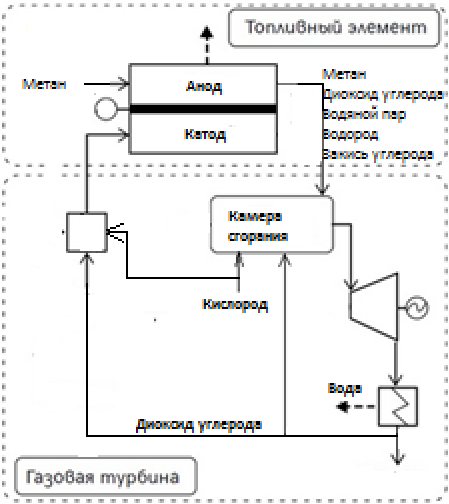 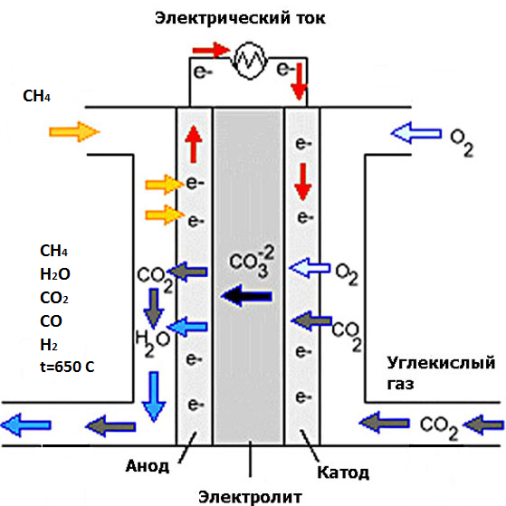 Предложения в комплексную научно-техническую программу «Энергетические газотурбинные технологии нового поколения»,
- разработка конкурентоспособных газотурбинных установок киловаттных мощностей  на базе создания критических технологий по ресурсным без масляным опорам, высокоэффективным лопаточным турбомашинам (компрессорам и турбинам) и теплообменным аппаратам (рекуператорам);
- разработка энергетических комплексов на базе газотурбинных двигателей с рабочим телом сверхкритических диоксид углерода;
- разработка мобильных технологических комплексов переработки углеводородов на базе газотурбинных установок;
- разработка высокоэффективных  гибридных газотурбинных энергетических установок с топливными элементами;
- разработка атомных энергетических установок с газотурбинным преобразователем мощностью до 1 МВт.